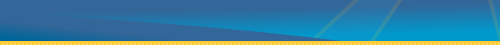 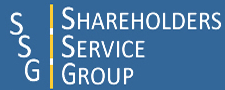 SSG Conference

for Independent Registered Investment Advisors


April 19 – 21, 2018
Paradise Point Resort & Spa
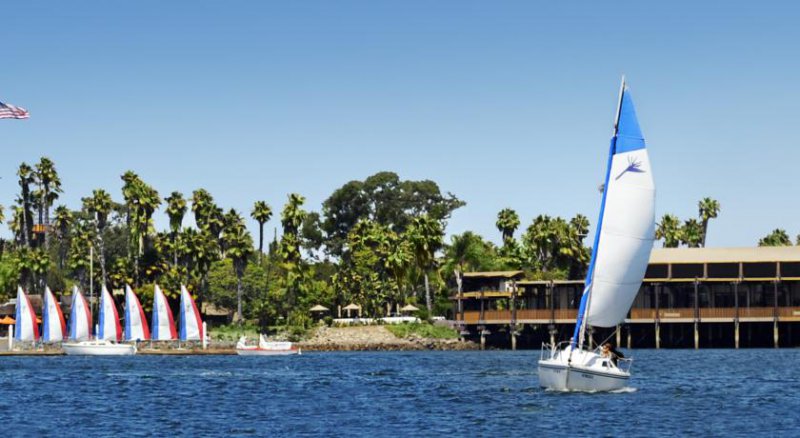 Welcome to San Diego
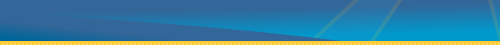 SHAREHOLDERS SERVICE GROUP    |    Conference   2018
WELCOME!
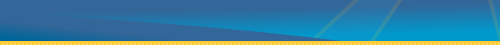 SHAREHOLDERS SERVICE GROUP    |    Conference   2018
SSG Conference Tech News
New Offers From:
Riskalyze
RightCapital
Finametrica
Morningstar
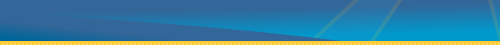 SHAREHOLDERS SERVICE GROUP    |    Conference   2018
SSG Conference Tech Opportunities
Demo Sessions
During Receptions Throughout Conference

Technology Talks
Friday Afternoon at 4:15 pm
Quick Overview of Each Tech Solution
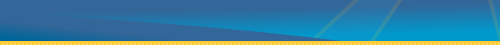 SHAREHOLDERS SERVICE GROUP    |    Conference   2018
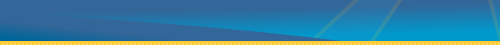 Netx360 Workshop
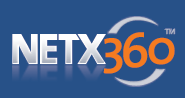 April 19, 2018
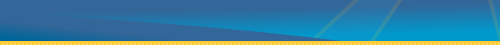 SHAREHOLDERS SERVICE GROUP    |    Conference   2018
Topics
Alerts
Customization & Cashiering 
Report Center 
Trading
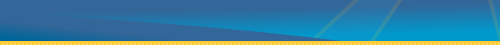 SHAREHOLDERS SERVICE GROUP    |    Conference   2018
ALERTS
NETX360 can send Text or E-mail notifications when account or market activity occurs 
Alerts are set up using a 4 step Alert Wizard 
Types of Alerts and Notification Methods are highly customizable 
Advisors can set up alerts for themselves only or include team members
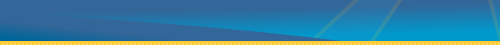 SHAREHOLDERS SERVICE GROUP    |    Conference   2018
ALERTS WIZARD
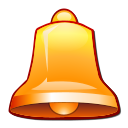 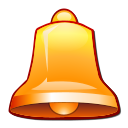 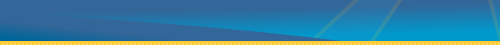 SHAREHOLDERS SERVICE GROUP    |    Conference   2018
[Speaker Notes: There may be times when you would like to be notified about activity in client accounts, whether you are logged into NetX360 or away from your office. The NETX360 Alert functions can help. The NETX360 Alert center can be reached by clicking on the applications menu.”]
CUSTOM ALERTS
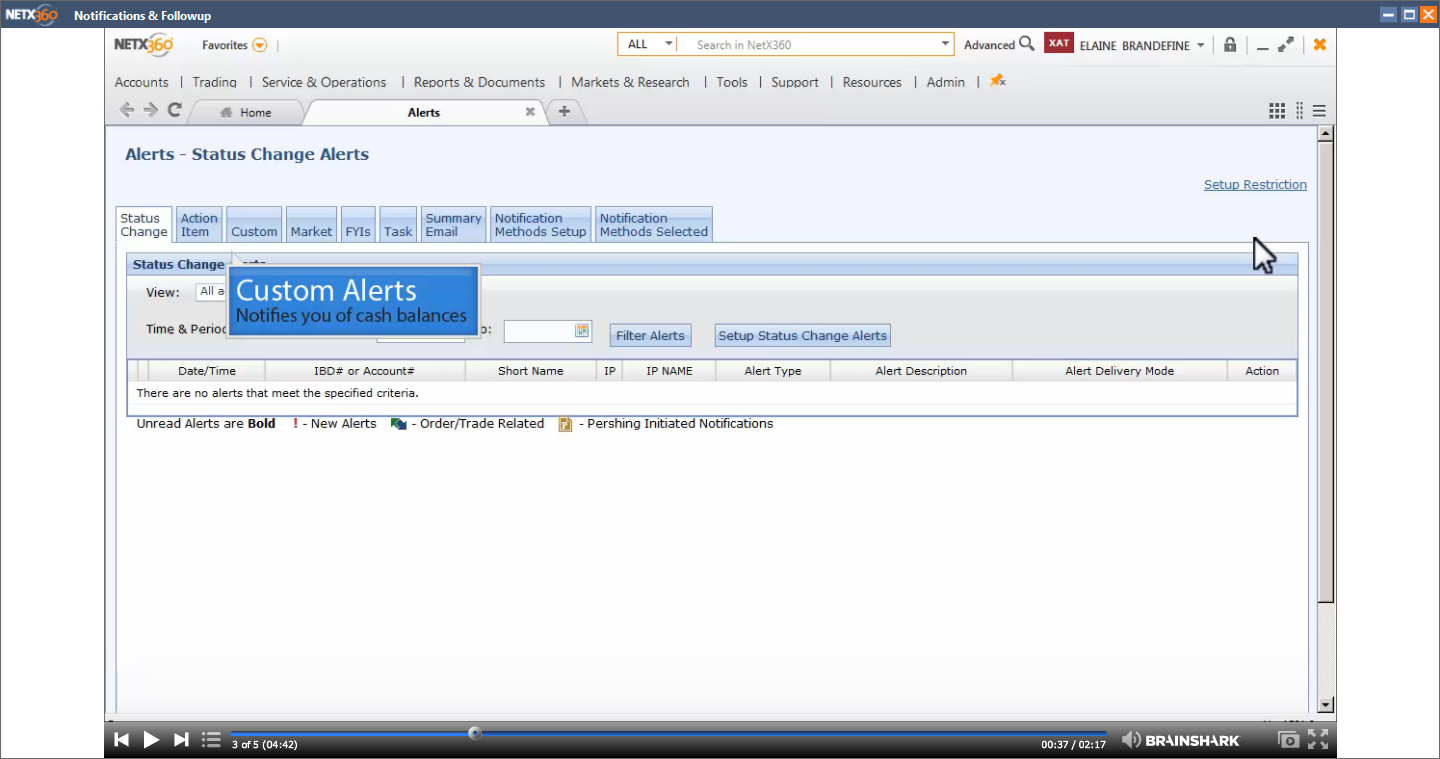 Alert Types
Alert Criteria
Specific Items For Alert
Notification Methods
4 Steps
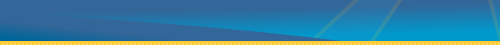 SHAREHOLDERS SERVICE GROUP    |    Conference   2018
[Speaker Notes: A four step wizard walks you through the process, allowing you to decide which type of alerts you need, and what notification methods you’d prefer. For example, be alerted by text when an incoming check or wire is received into an account. Or, perhaps an e-mail message when an account transfer is completed.”]
SPECIFIC ITEMS FOR ALERTS
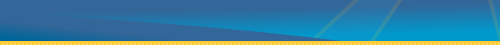 SHAREHOLDERS SERVICE GROUP    |    Conference   2018
[Speaker Notes: Custom alerts can let you know when cash hits an account, leaves an account, runs too low or is disproportionately high. In this example, the advisor wants to be alerted when a cash balance hits a specific threshold, a debit balance occurs, cash is received into the account, or a 529 plan has uninvested cash available for investment.”]
NOTIFICATION METHODS
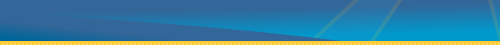 SHAREHOLDERS SERVICE GROUP    |    Conference   2018
[Speaker Notes: The four step process ends by selecting your notification methods. Advisors can chose to have an e-mail alert mailed to themselves, and team members of their firm. Advisors may also choose to receive a text alert for real time notifications when out of the office]
CUSTOMIZATION/CASHIERING
Home Tab
Individual Account
Balances, Holdings, Documents, Profile, Activity, Work Items All, Order Trade Status, IFA’s
Service and Operations – Asset Movement
Check Requests
ACH Withdrawals
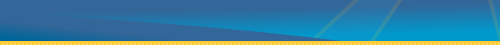 SHAREHOLDERS SERVICE GROUP    |    Conference   2018
HOME PAGE - CUSTOMIZED
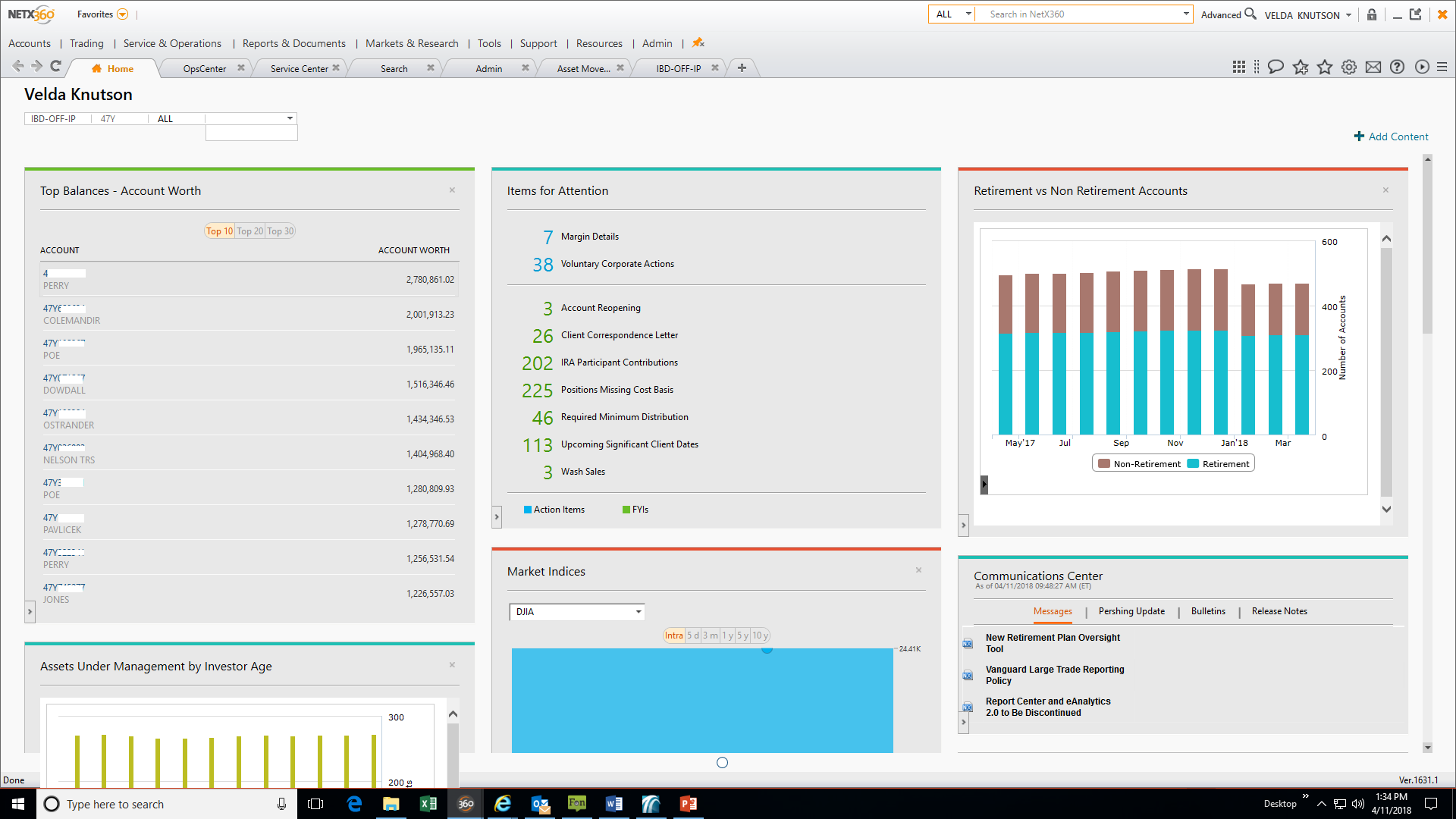 Dashboard     
Add/Remove Content  
Top Balances
Items for Attention
Hyper Links
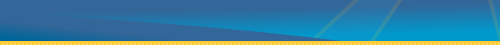 SHAREHOLDERS SERVICE GROUP    |    Conference   2018
[Speaker Notes: Velda]
HOUSEHOLDS
HOLDINGS – GAINS/LOSS
SPLIT SCREEN & ADD SCREEN
ASSET MOVEMENT – CHECK REQUEST
ACH WITHDRAWAL
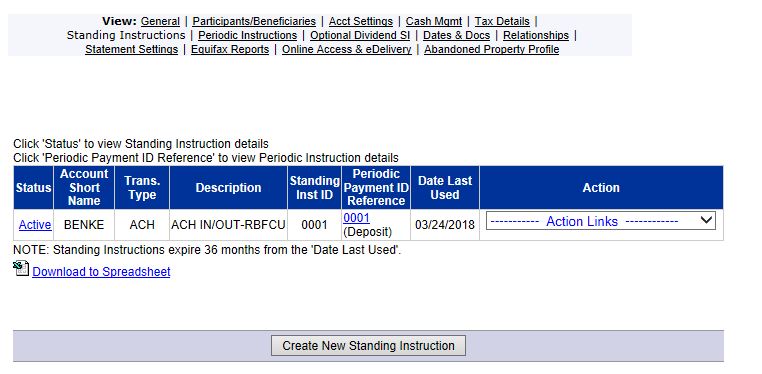 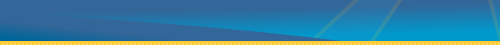 SHAREHOLDERS SERVICE GROUP    |    Conference   2018
[Speaker Notes: Velda]
REPORT CENTER
Report Center - New
Use a Template or Build Your Own
Save & Schedule Reports
Easily Exports to Excel
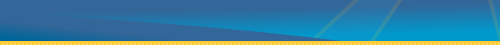 SHAREHOLDERS SERVICE GROUP    |    Conference   2018
REPORT CENTER – NEW!
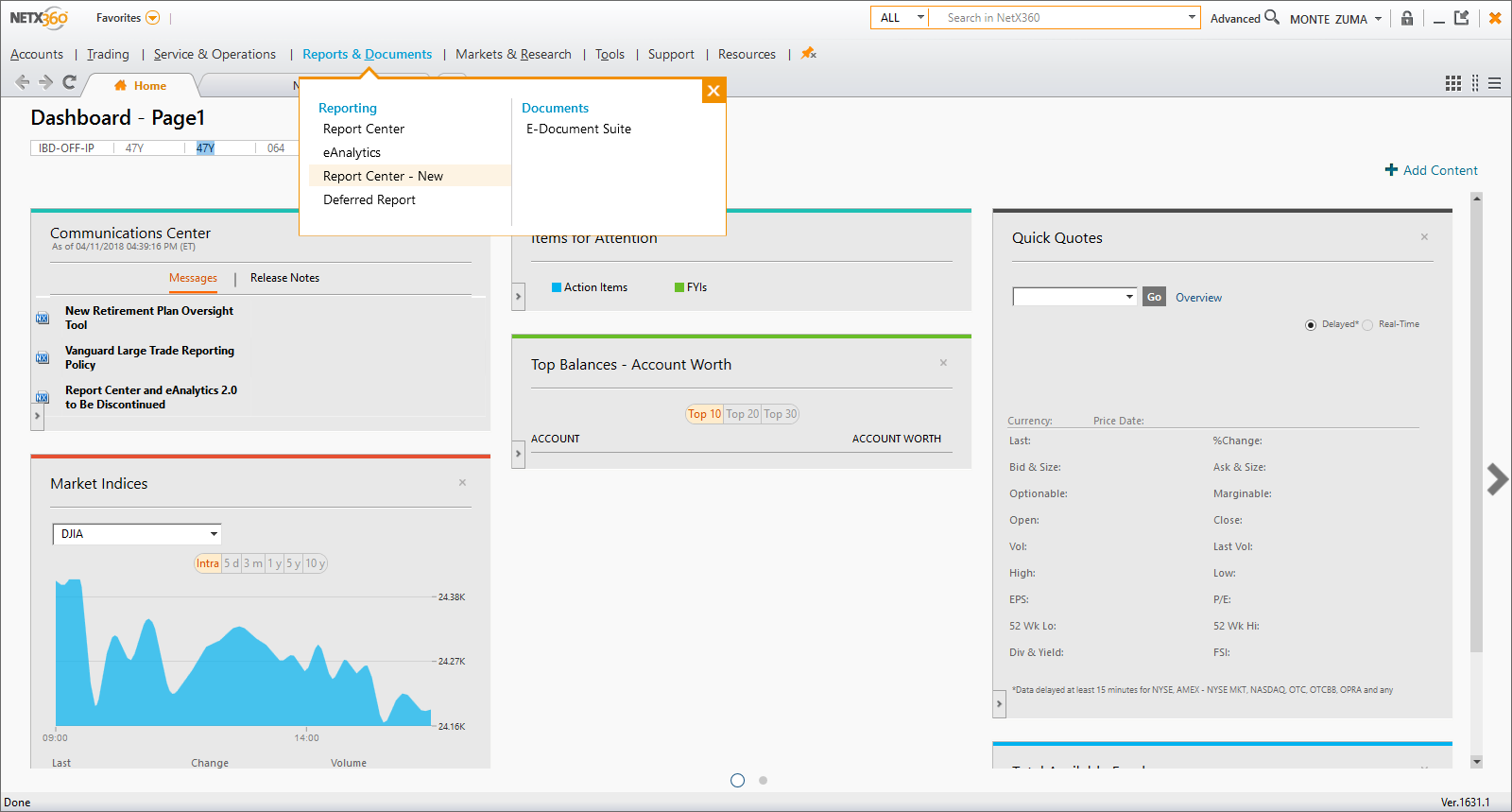 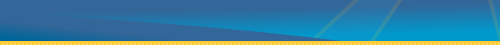 SHAREHOLDERS SERVICE GROUP    |    Conference   2018
TEMPLATE OR BUILD YOUR OWN
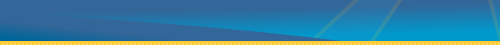 SHAREHOLDERS SERVICE GROUP    |    Conference   2018
BALANCES REPORT
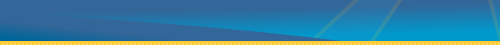 SHAREHOLDERS SERVICE GROUP    |    Conference   2018
SAVE & SCHEDULE REPORTS
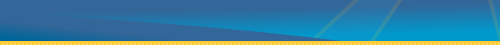 SHAREHOLDERS SERVICE GROUP    |    Conference   2018
EXPORT TO EXCEL
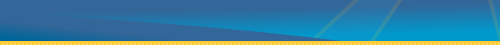 SHAREHOLDERS SERVICE GROUP    |    Conference   2018
REPORT BUILDER – ENDLESS POSSIBILITIES
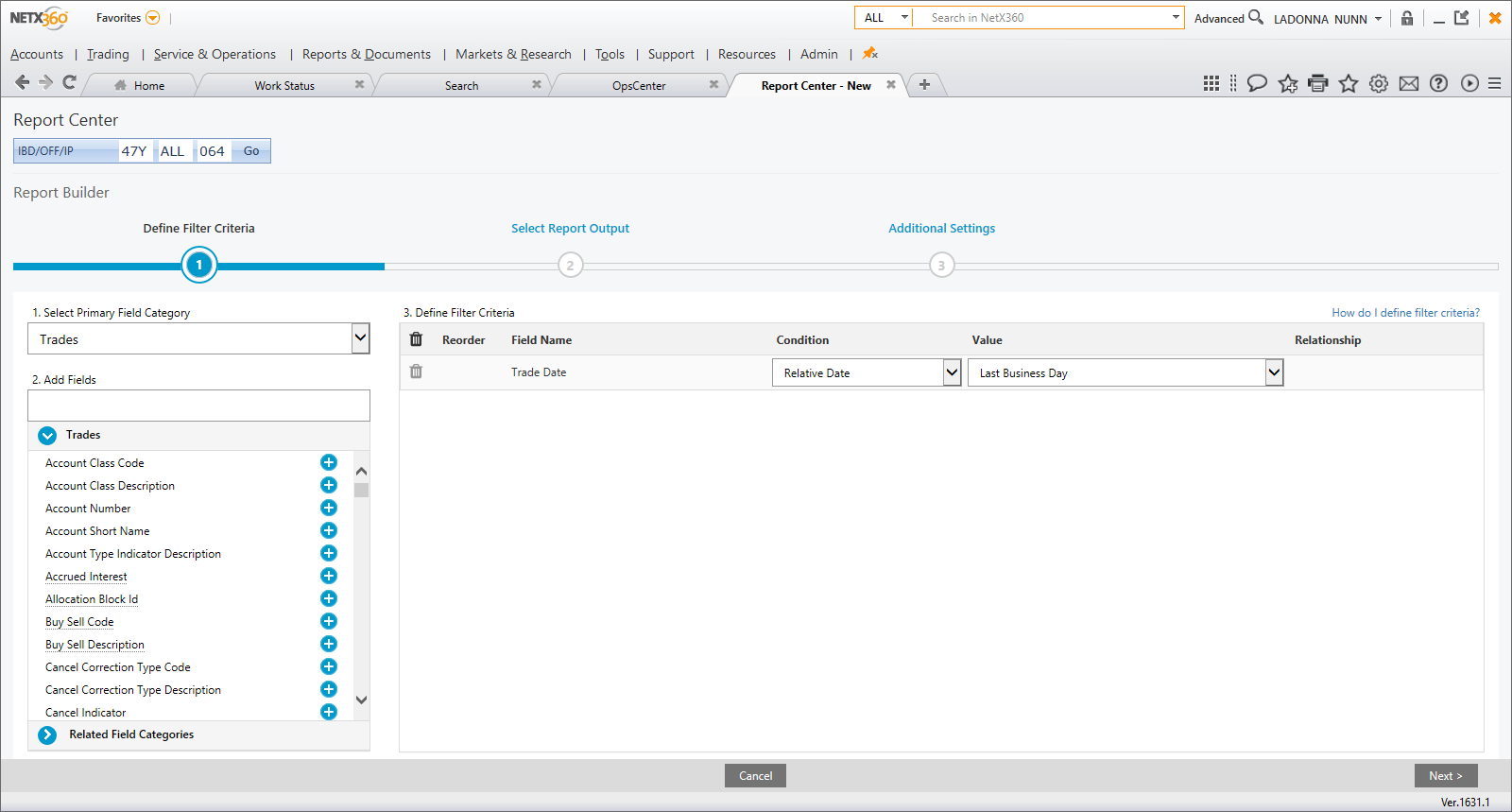 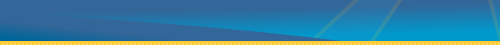 SHAREHOLDERS SERVICE GROUP    |    Conference   2018
SSG TRADING
Mutual Fund
Equity/ETF
Options
Fixed Income
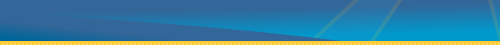 SHAREHOLDERS SERVICE GROUP    |    Conference   2018
MUTUAL FUND
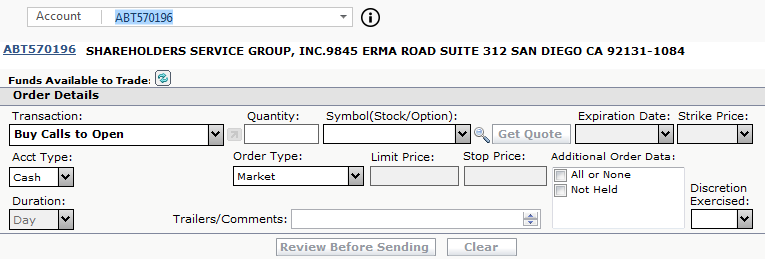 EQUITY/ETF
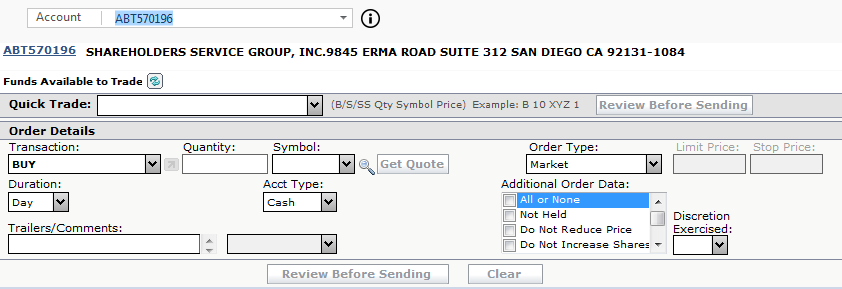 OPTIONS
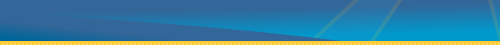 SHAREHOLDERS SERVICE GROUP    |    Conference   2018
SHORTCUT TO TRADING SCREEN
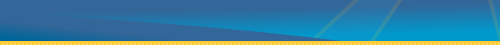 SHAREHOLDERS SERVICE GROUP    |    Conference   2018
FIXED INCOME
Research & Building Portfolio
Trades must be called into Trade Desk
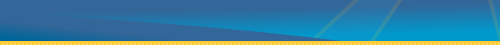 SHAREHOLDERS SERVICE GROUP    |    Conference   2018
ADDITIONAL FEATURES
Mutual Fund Order Import 
Equity/ETF Order Import
Equity Block Trading
Block Trading & Rebalancing
Dividend Reinvestment (Equities & Mutual Funds)
Selling Tax Lots
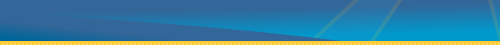 SHAREHOLDERS SERVICE GROUP    |    Conference   2018
IMPORTS
Menu / Trading / Order Trade Entry / Equity ETFs Order Import
Menu / Trading / Order Trade Entry / Mutual Fund Order Import
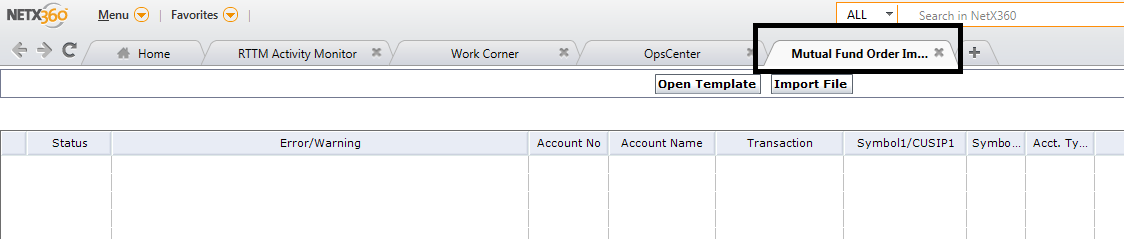 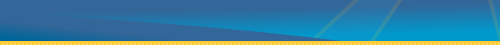 SHAREHOLDERS SERVICE GROUP    |    Conference   2018
INTERACTIVE PODS
Alerts (Alan)
Customization & Cashiering (Velda)
Report Center (Ladonna)
Trading (Tim)
Come Up to Learn More!
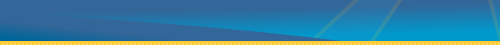 SHAREHOLDERS SERVICE GROUP    |    Conference   2018